B5 – Homeostasis and Response
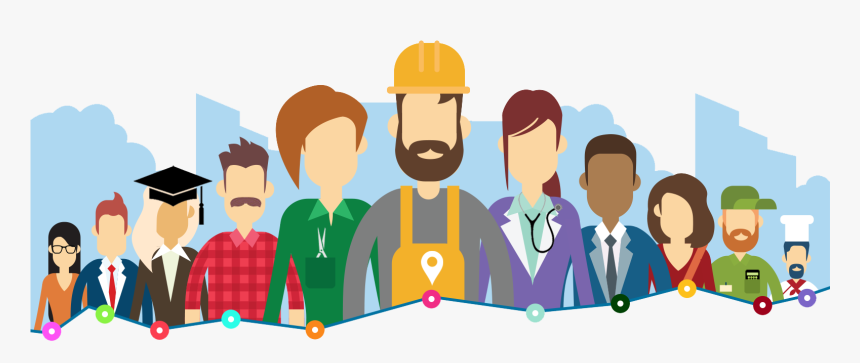 Why are we learning this?
The ability to respond to the world around you is the key to survival. We will learn about the need for awareness of the conditions outside and inside your body to coordinate your responses and maintain a stable environment for your cells to function.
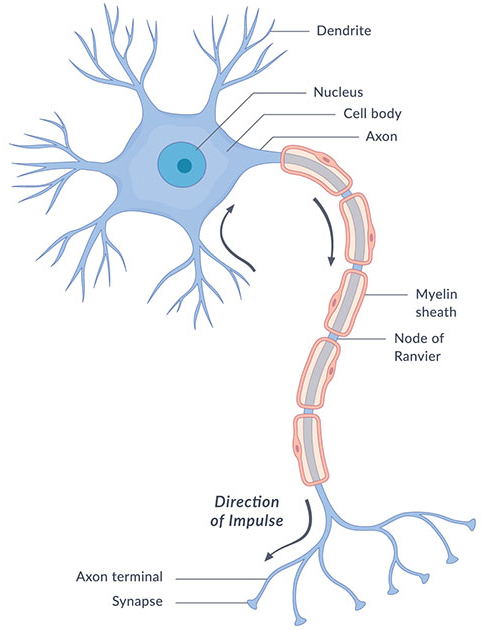 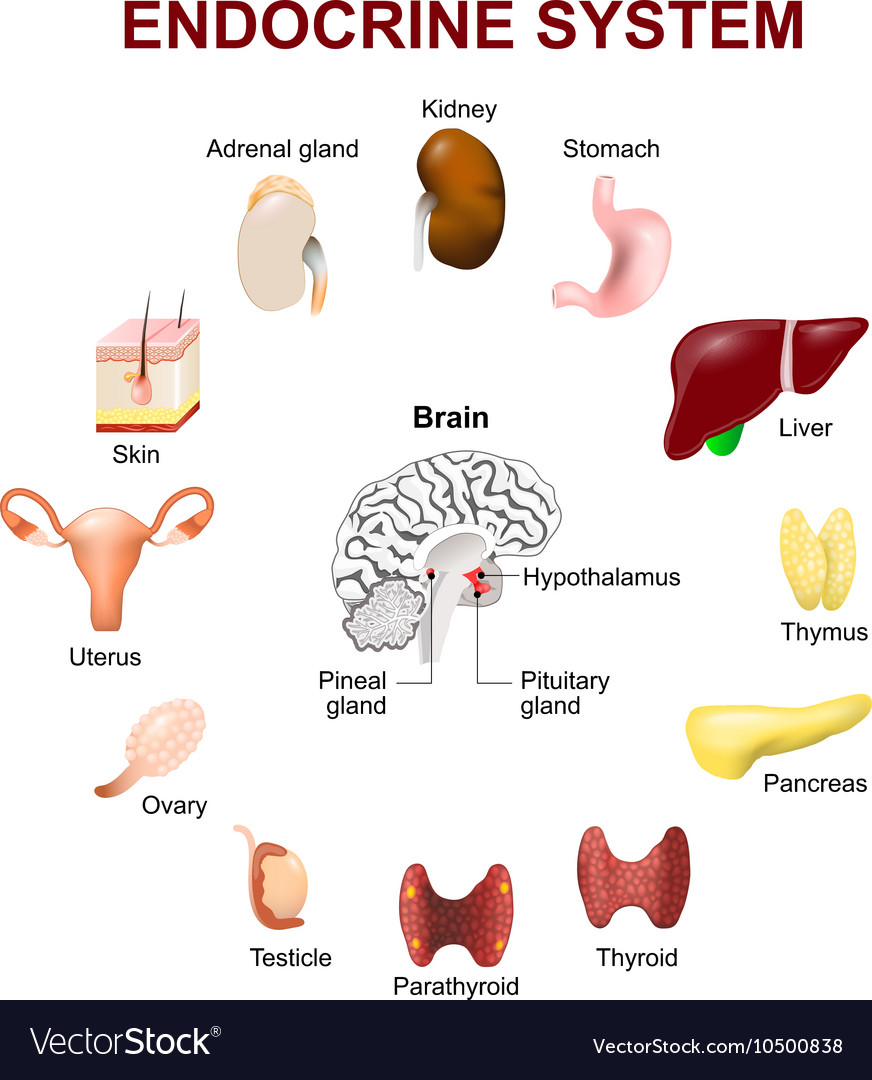 Links to careers:
Neuroscientist
Audiologist
Optician
Doctor
Neural engineer
Diabetes nurse
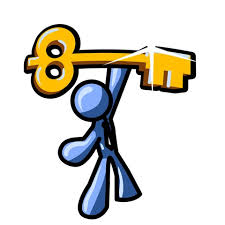 Key questions we will answer:
What is homeostasis and why is it important?
Why are reflex actions so important for survival?
How do hormones control responses to changes in our surrounding?
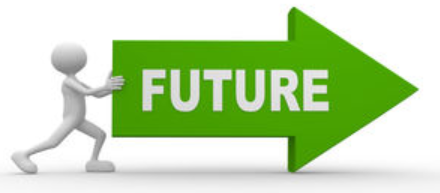 Links to future learning:
You have already learnt about the specialised cells and tissues that are important in the nervous and hormonal response of animals 

You will learn more about the adaptations of organisms to maintain homeostasis in challenging environments in  the “B7 Ecology” unit
Keywords:
Homeostasis, nervous system, endocrine system, hormone, sensory, relay, motor, neurone, neurotransmitter, synapse, reflex, effector, adrenaline, thyroxine, thermoregulatory centre, hypothalamus, pancreas, insulin, diabetes, vasoconstriction, vasodilation, pituitary gland
The iris can dilate the pupil (aperture) to let in more light in dim conditions
Enables humans to react to their surroundings and to co-ordinate their behaviour
Sense organ containing receptors sensitive to light intensity and colour
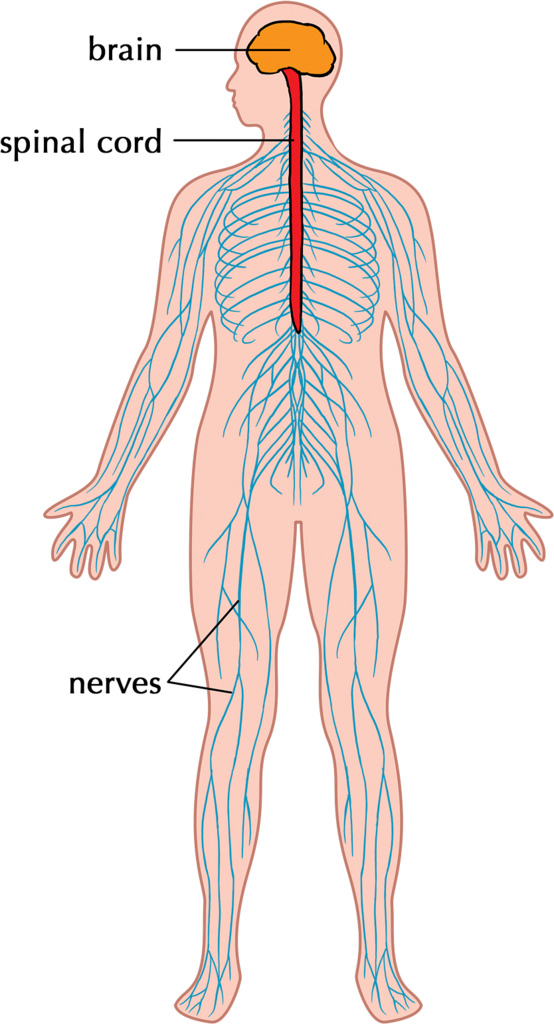 AQA GCSE HOMEOSTASIS AND RESPONSE part 1
The human nervous system
The Eye (Bio only)
The Brain (Bio only)
The brain controls complex behaviour. It is made of billions of interconnected neurones.
cerebral cortex
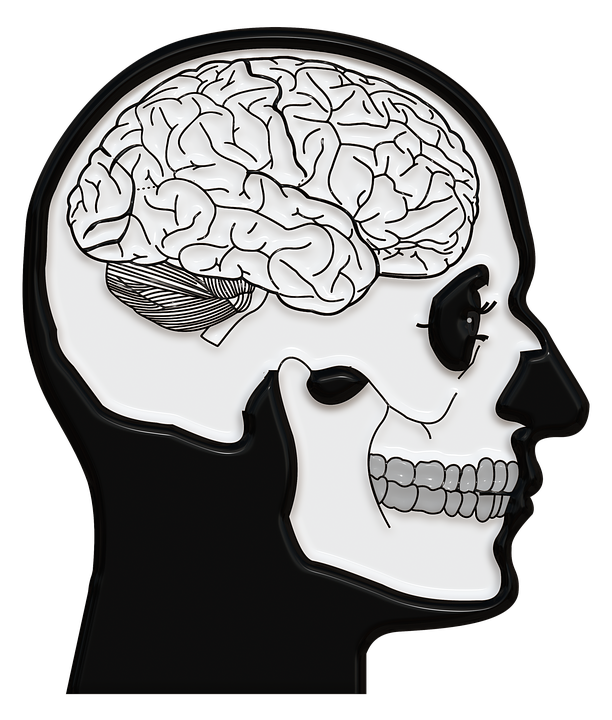 Neuroscientists have been able to map regions of the brain by studying patients with brain damage, electrical stimulation and MRI.
Typical motor neurone
sclera
suspensory ligament
retina
Synapse (gap where two neurones meet).
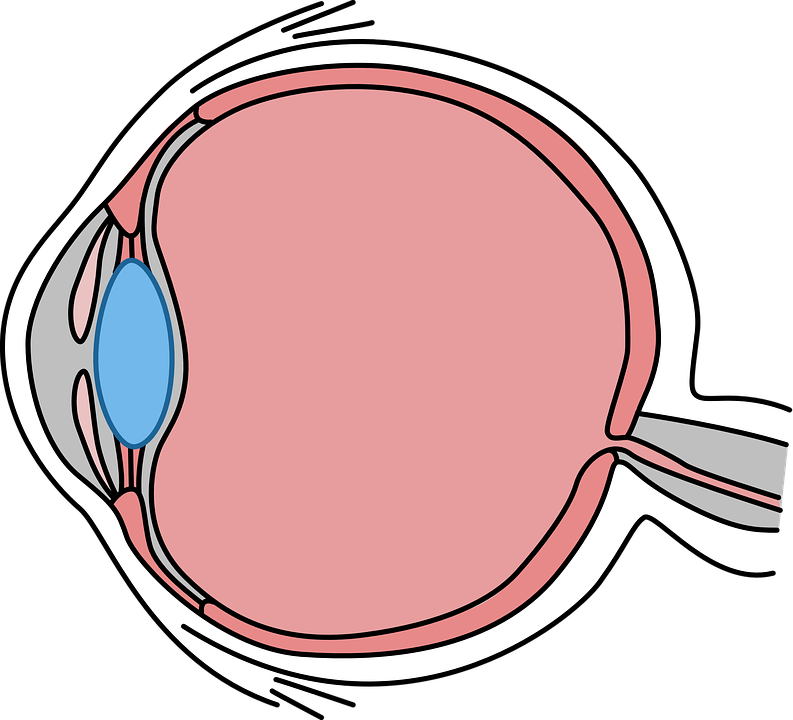 cornea
cerebellum
(HT) The complexity and delicacy of the brain makes investigating and treating brain disorders very difficult
optic nerve
medulla
iris
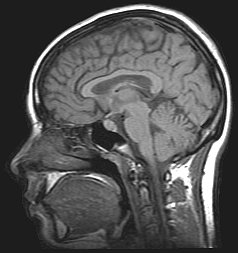 ciliary muscles
dendrites
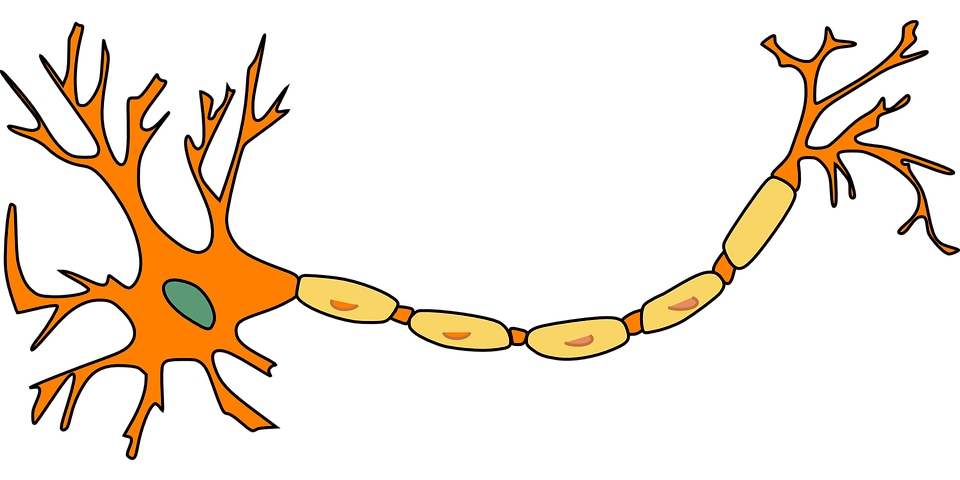 cell body
axon terminal
axon with insulating sheath
nucleus
axon
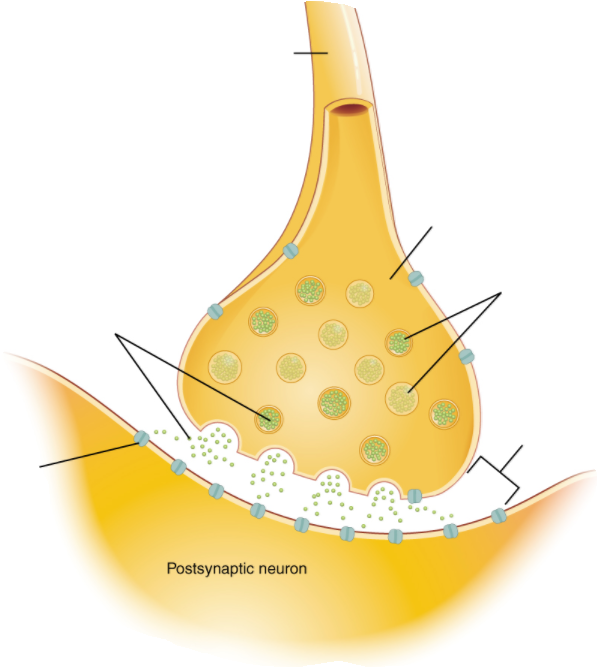 Reflex actions are automatic and rapid; they do not involve the conscious part of the brain and can protect humans from harm.
New technologies now include hard/soft contact lens, laser surgery to change the shape of the cornea and a replacement lens in the eye.
direction of impulse
axon terminal
vesicles
neurotransmitter
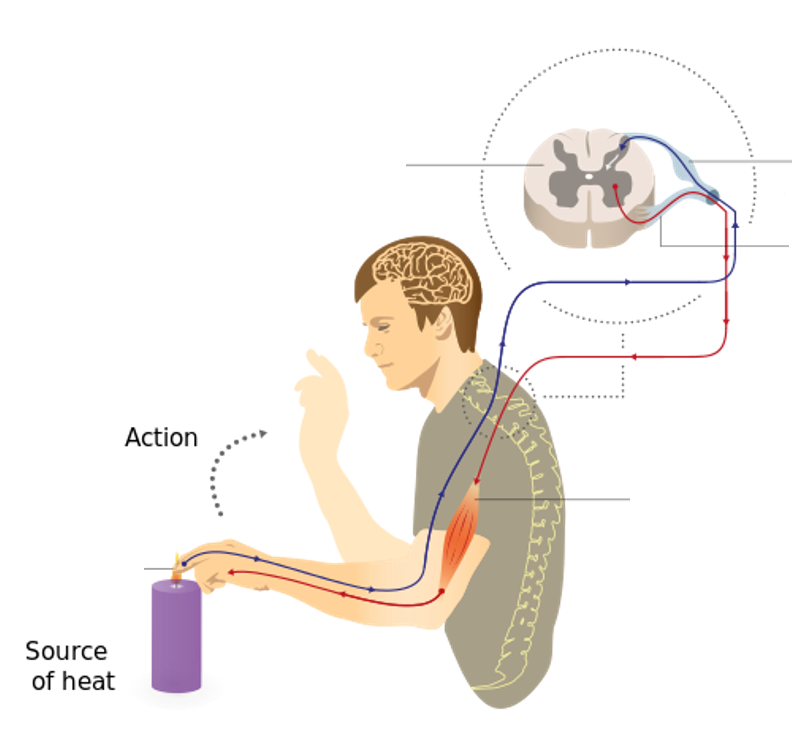 Synaptic cleft
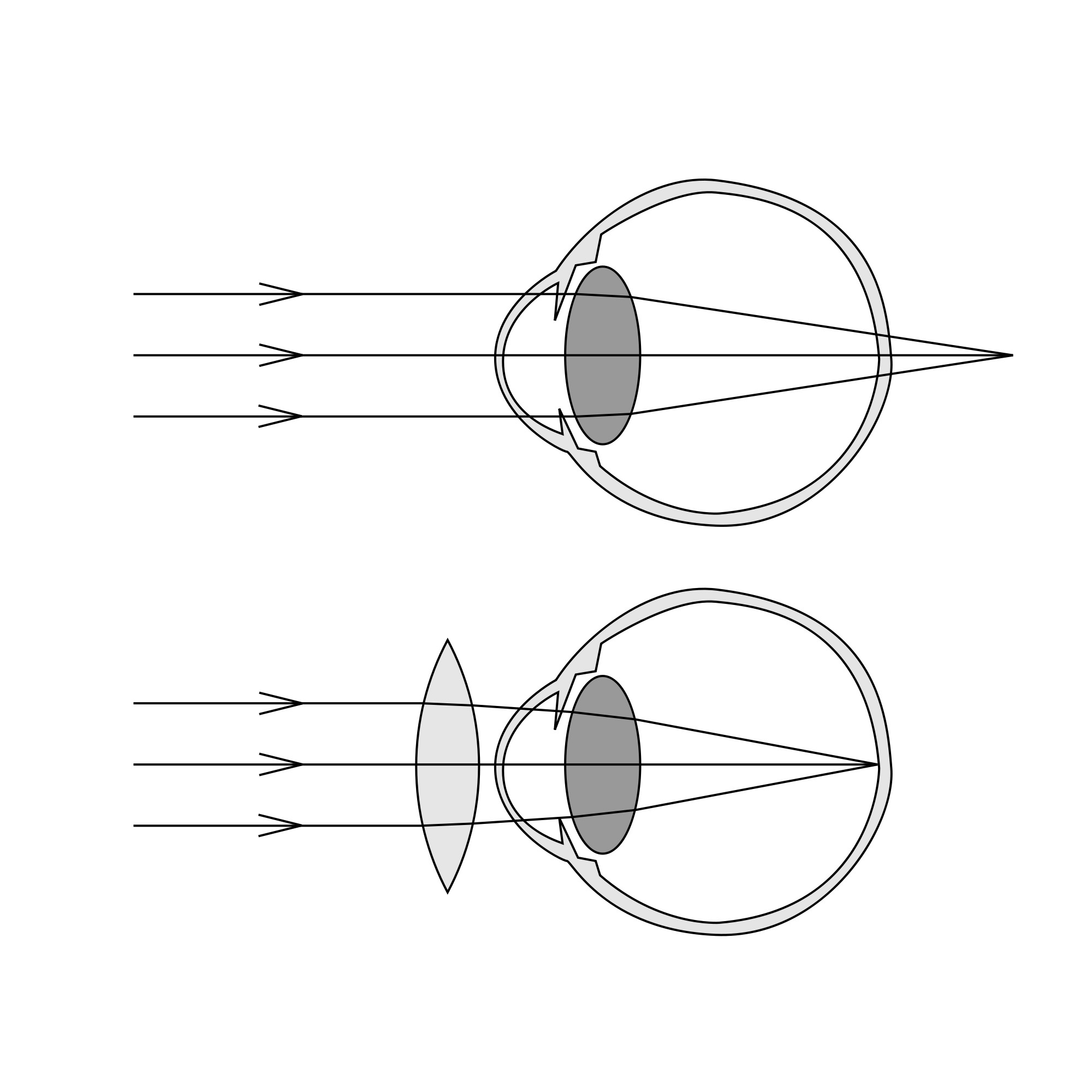 sensory neurone
neurotransmitter
receptors
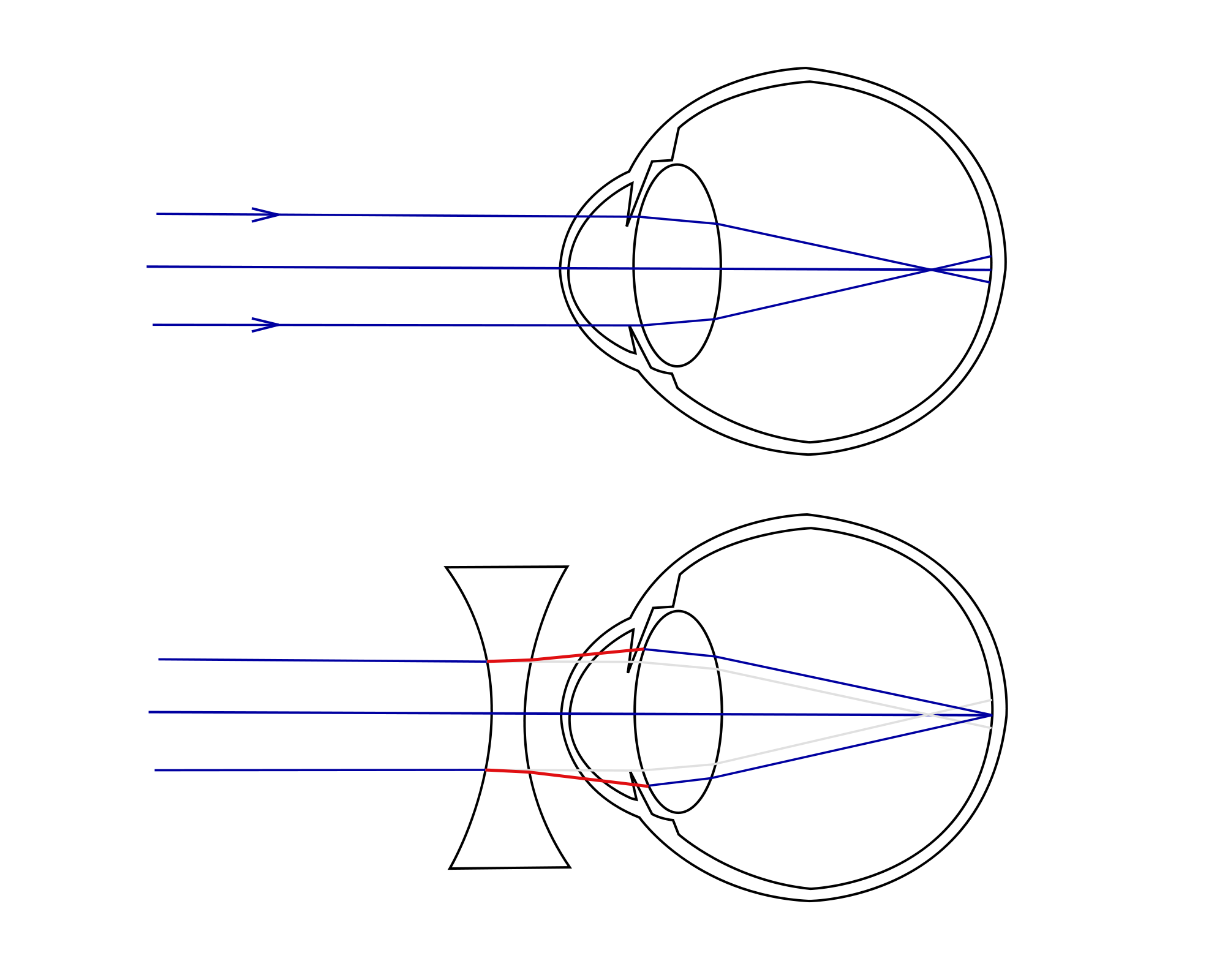 spinal cord
motor neurone
muscle (effector)
pain receptors
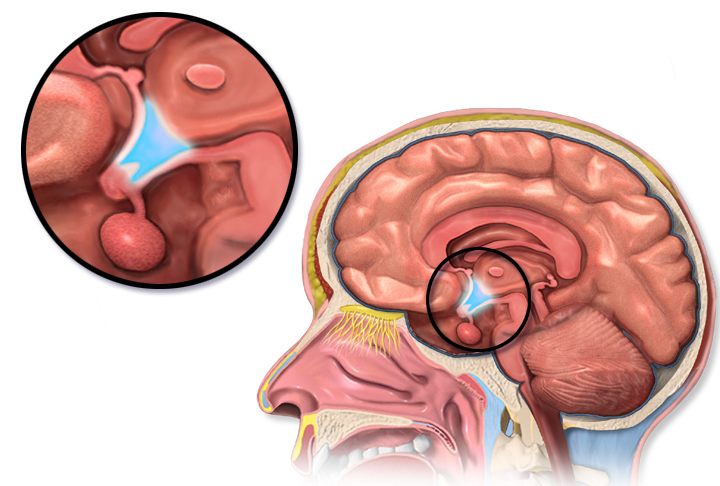 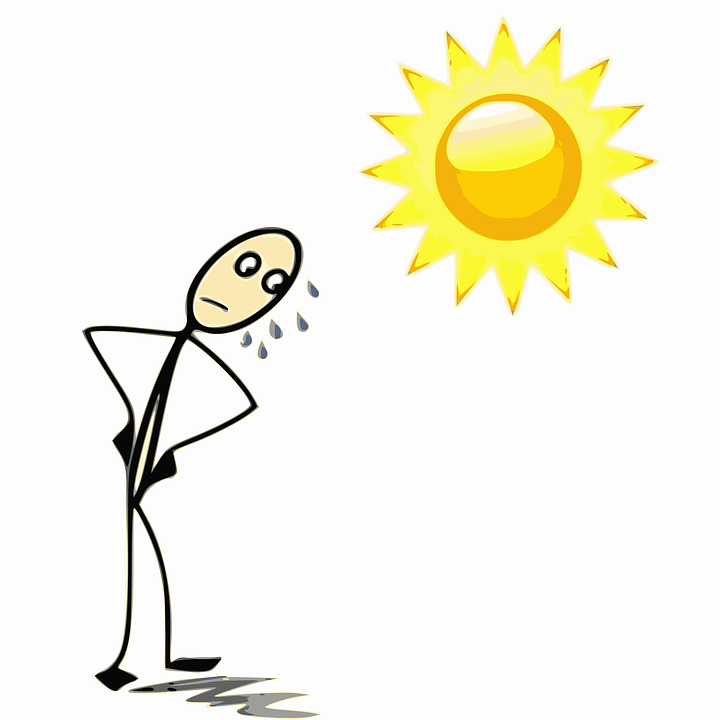 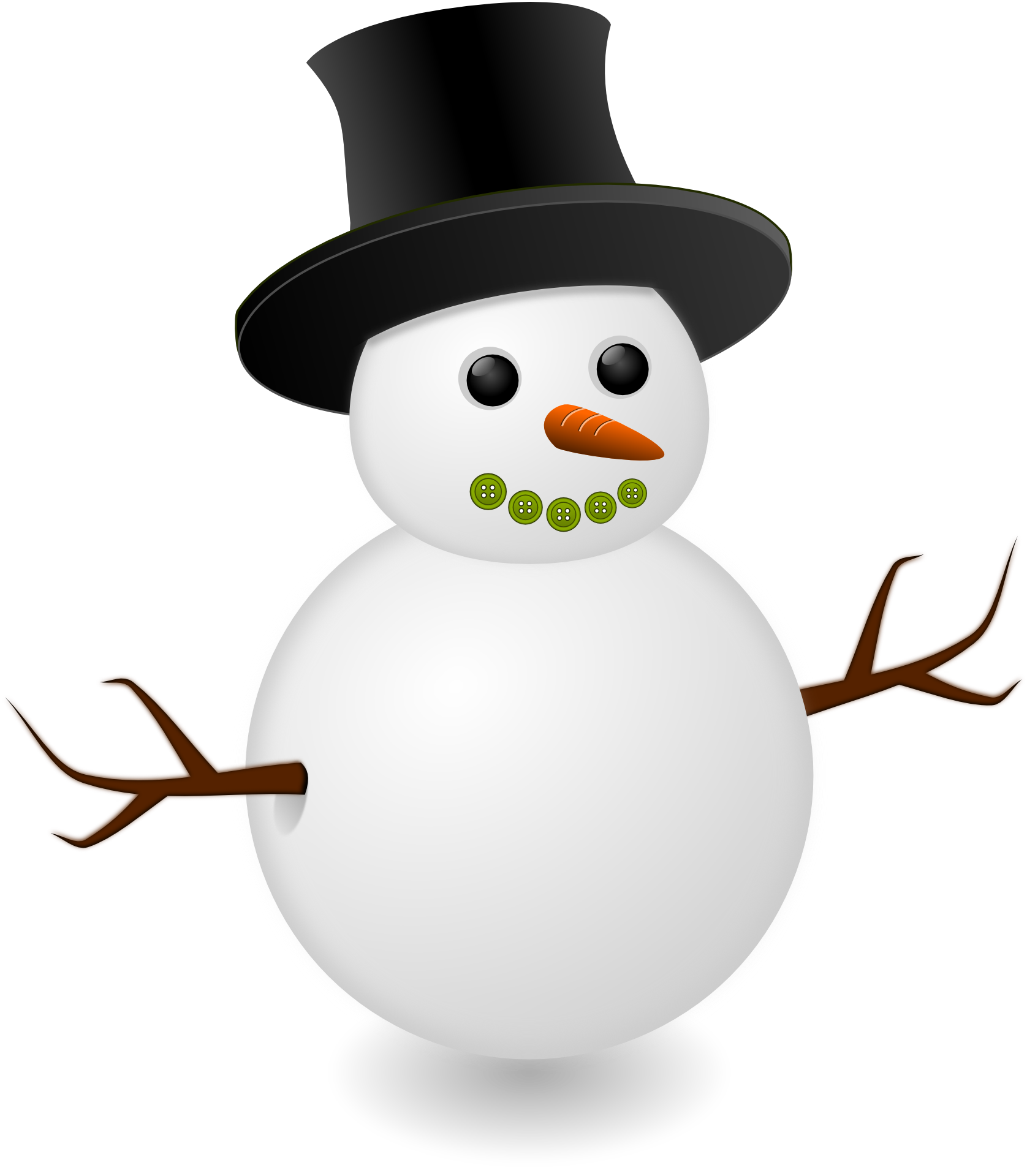 (HT) Thermal energy is lost from blood near the surface of the skin, sweat evaporates transferring thermal energy.
Thermoregulatory centre (hypothalamus)
The regulation of internal conditions of a cell or organism to maintain optimum conditions for function.
Response to internal and external change
(HT) Thermal energy loss at the surface of the skin is reduced, respiring muscles cells transfer chemical to thermal energy.
Control of body temperature 
(Biology only)
Homeostasis maintains optimal conditions for enzyme action and all cell functions.
Human endocrine system
AQA GCSE HOMEOSTASIS AND RESPONSE PART 2
Homeostasis
Water and nitrogen balance 
(Biology only)
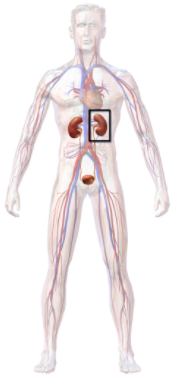 Control of blood glucose concentration
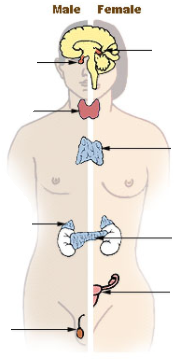 Pineal 
gland
Pituitary 
gland
Thyroid
Kidney failure is treated by organ transplant or dialysis.
Thymus
(HT only) digestion of proteins results in excess amino acids. In the liver they are de-aminated to form toxic ammonia which is converted to urea
A dialysis machine removes urea from the blood by diffusion while maintaining ion and glucose levels.
(HT) Rising glucose levels inhibit the release of glucagon in a negative feedback system. Insulin is released to reduce glucose levels and which cause the pancreas to release glucagon
Adrenal 
gland
Pancreas
Increasing thyroxine levels prevent the release of thyroid stimulating hormone which stops the release of thyroxine.
Ovaries
Testes
FSH and LH are used as ‘fertility drugs’ to help someone become pregnant in the normal way
Plants produce hormones to coordinate and control growth
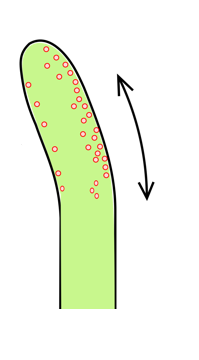 Hormones are used in modern reproductive technologies to treat infertility
Light
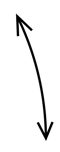 gravity
(HT only) Gibberellins are important in initiating seed germination.
(HT only) Ethene controls cell division and ripening of fruits.
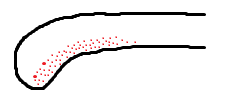 The use of hormone to treat infertility (HT only)
Plant hormones
Use of plant hormones (BIO HT only)
AQA GCSE HOMEOSTASIS AND RESPONSE PART 3
Hormones in human reproduction
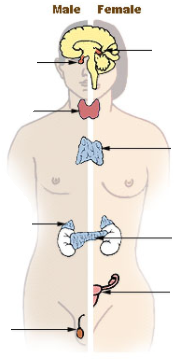 Contraception
Pineal 
gland
Pituitary 
gland
Thyroid
Thymus
Adrenal 
gland
Pancreas
Ovaries
Testes
(HT only) a graph of hormone levels over time
progesterone
oestrogen
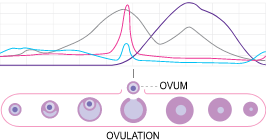 LH
FSH